Le bilan de début de traitement
Lors du bilan, nous devons donner au patient :
La DEP,
Le contrat de soins avec les explications cliniques et la convention d’honoraires qui nous permettront d’obtenir le consentement éclairé du patient matérialisé par sa signature (obligation juridique).
Et depuis 3 ans un devis conventionnel à destination de la complémentaire (obligation législative).
[Speaker Notes: signé]
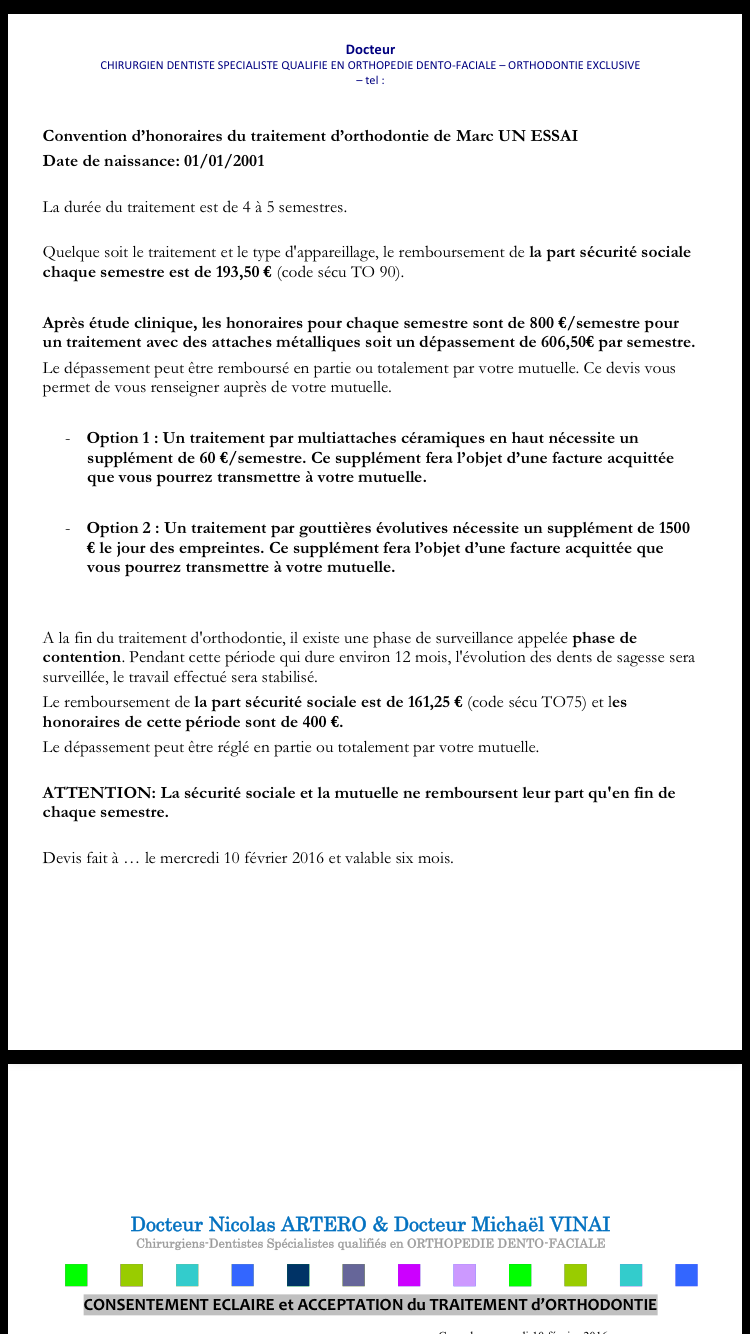 Le devis habituel
 ou 
convention d’honoraires
Suivons un exemple de  traitement par multi-attaches.
On retrouve le complément par rapport au tarif sécu = entente directe.
On retrouve les exigences particulières du patient. (options 1 ou 2)
En plus de la convention d’honoraires, il faut imprimer le devis conventionnel
Rédaction du devis conventionnel
Tout d’abord, nous avons échappé à quelques colonnes car en ODF, nous n’utilisons pas de DMSM mais des orthèses ou dispositifs médicaux.
Exemple de rédaction du devis conventionnel
Multiattaches métalliques
Les autres conseils de l’ASSO sur la rédaction du devis
Ne pas hésiter à mettre des réserves sur la durée du traitement sur la convention d’honoraire.
Les 2 devis (convention d’honoraires et devis conventionnel) doivent correspondre sur le montant de l’ED.
Il n’est pas judicieux de mettre systématiquement 6 semestres + 2 années de contention sur le devis conventionnel car les caisses ou les complémentaires pourraient nous opposer la durée uniforme de nos traitements.
Les autres conseils de l’ASSO sur la rédaction du devis
Le devis conventionnel a été approuvé par arrêté ministériel et découle de la loi HPST.
Il est donc opposable aux organismes complémentaires qui doivent s’en satisfaire,
Ceux-ci ne peuvent refuser un remboursement pour l’ absence de renseignements complémentaires : il suffit de leur rappeler les pénalités concernant la divulgation des éléments confidentiels d’un dossier.
On peut en délivrer une copie avec la mention « duplicata ». 
La charte de bonne pratique (qui n’est pas annexée à la convention) invoquée par certains organismes complémentaires n’a pas de valeur légale!
Les autres conseils de l’ASSO sur la rédaction du devis
Dans le cas d’un patient bénéficiaire de la CMU ou ACS, il faut faire un devis conventionnel à chaque DEP pour que la caisse connaisse le montant à rembourser (333€ ou 464€).
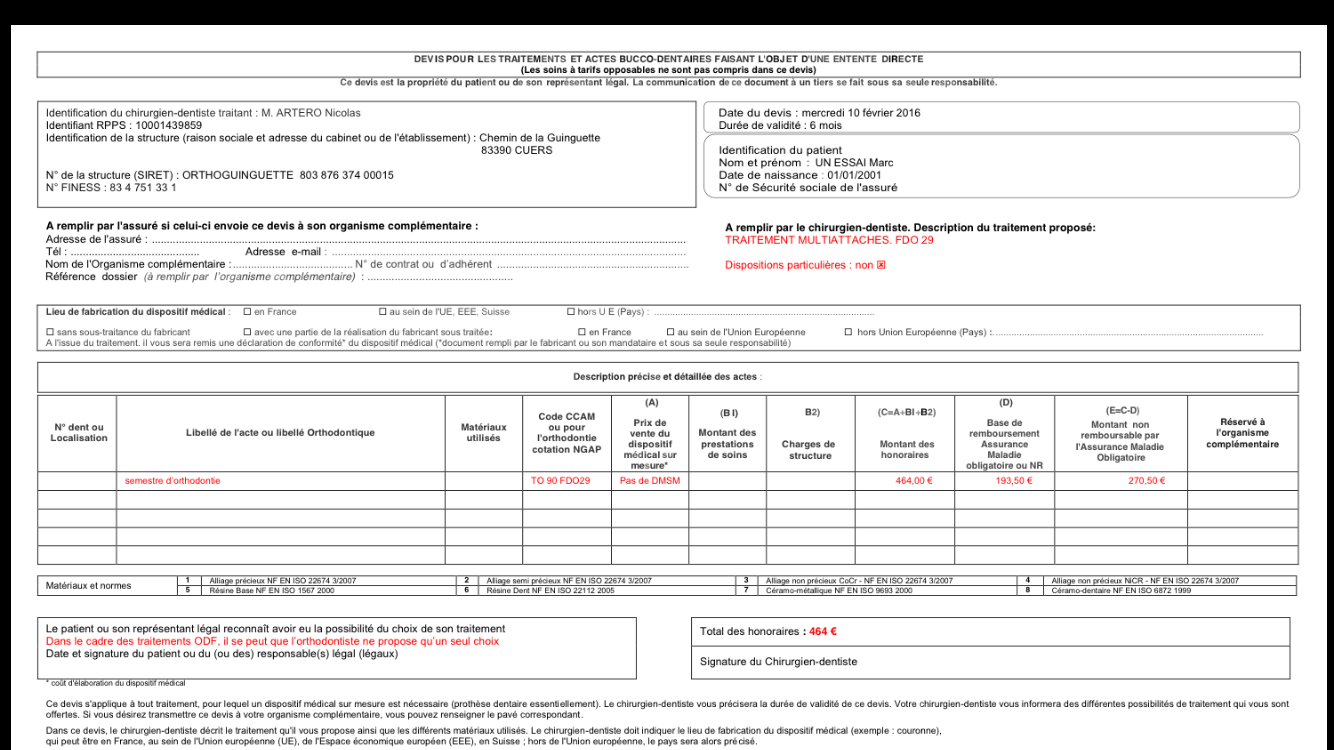 Les autres conseils de l’ASSO sur la rédaction du devis
Dans le cas d’un patient adulte dont l’acte est à la NGAP (= semestre d’orthodontie), le devis conventionnel doit être donné avec mention des honoraires Non Remboursables.
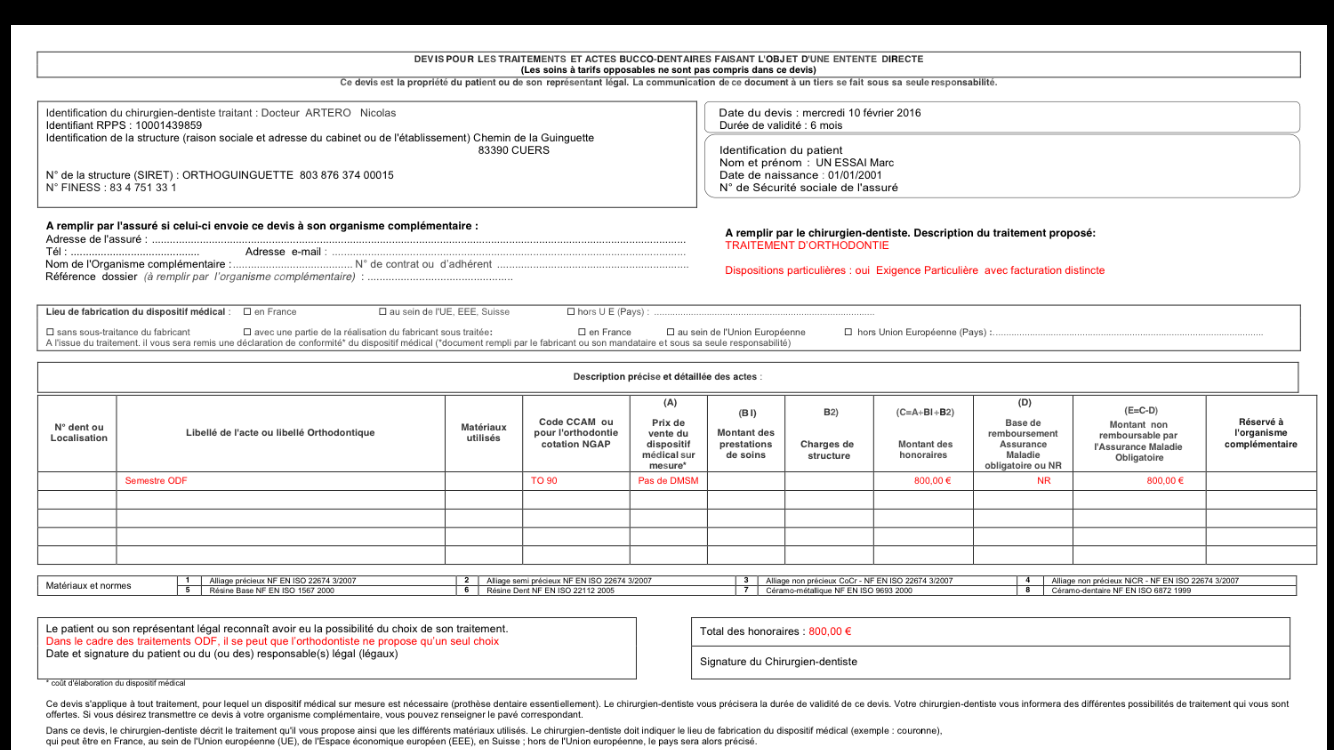